Dear Year Two children,
Did you like hearing about how I photobombed the pictures they were trying to take to sell the land around Mabel? It was funny. The photographer was getting so cranky and he even started to stamp his feet and shake his fist in the air whenever I flew back to Mabel’s branches.
Eventually, I felt sorry for him and l left him alone long enough to take his photos. I’ve told your teachers where to look to find the original pamphlet that was used to advertise the brand new Centenary Suburbs. Check out the photo of the way this area looked before all of the houses were built. Building the Jindalee Bridge certainly changed this area. It meant that people who built a new house here could quickly and easily drive to the city instead of having to go all the way over to Indooroopilly to use the Walter Taylor Bridge. I hope this helps you to understand more about what life was like for Mabel fifty years ago. Learn all you can about Mabel’s life because I am sure that when people hear her story they will realise how special she is and she will be safe.
Year Two Children
Good News Lutheran School
45 Horizon Drive
Middle Park
Qld, 4074
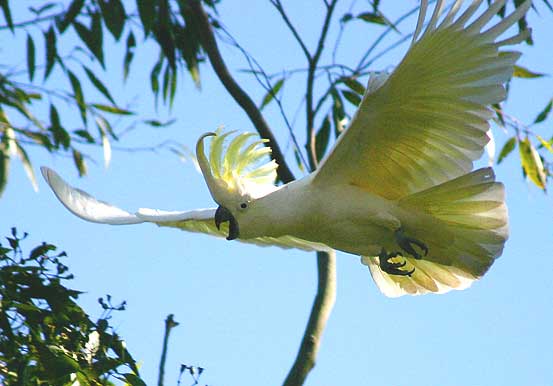